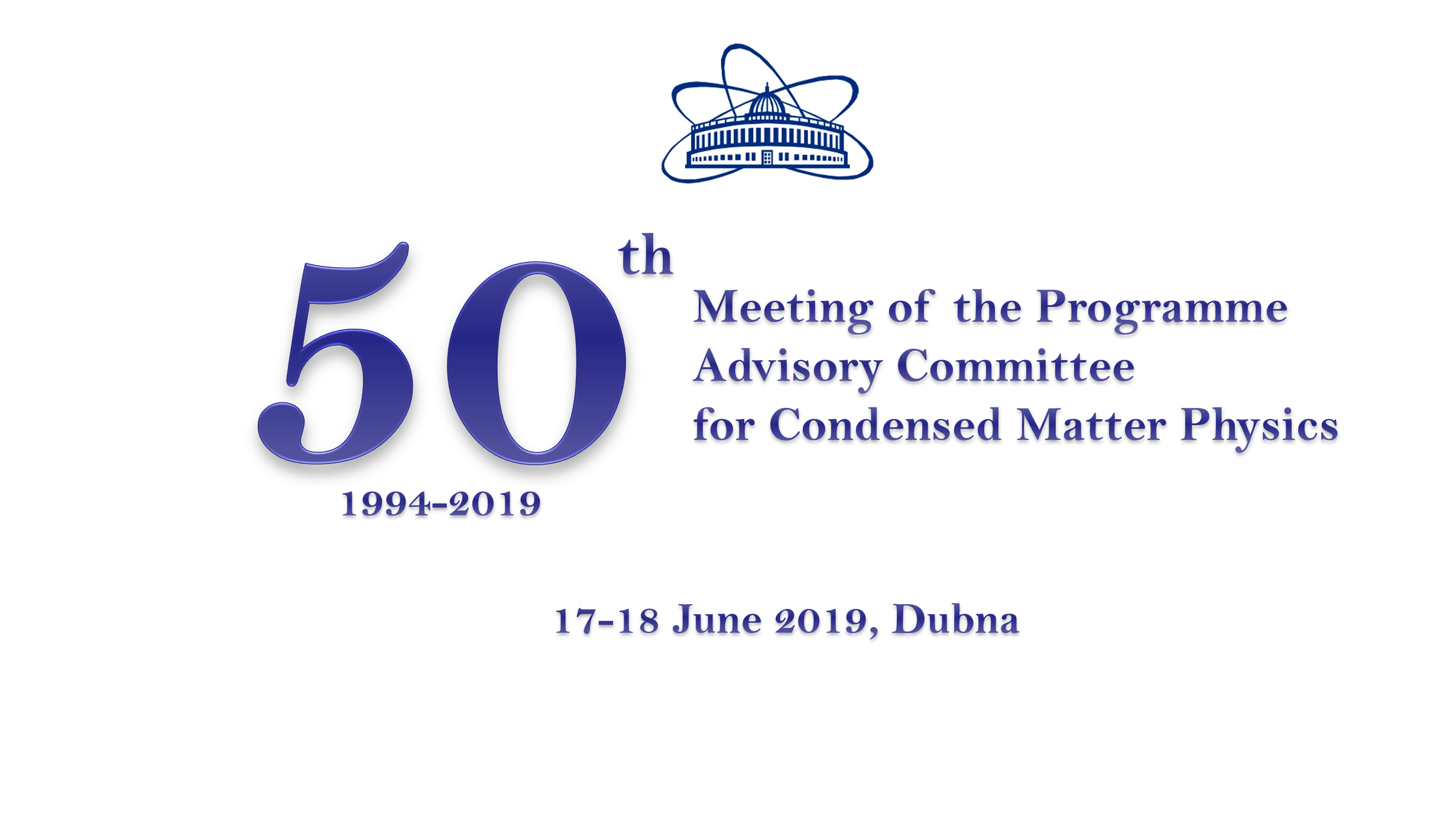 PAC members:
* is not present at this meeting
Invited expert
Ex officio members appointed by the JINR:
Members of the JINR Directorate
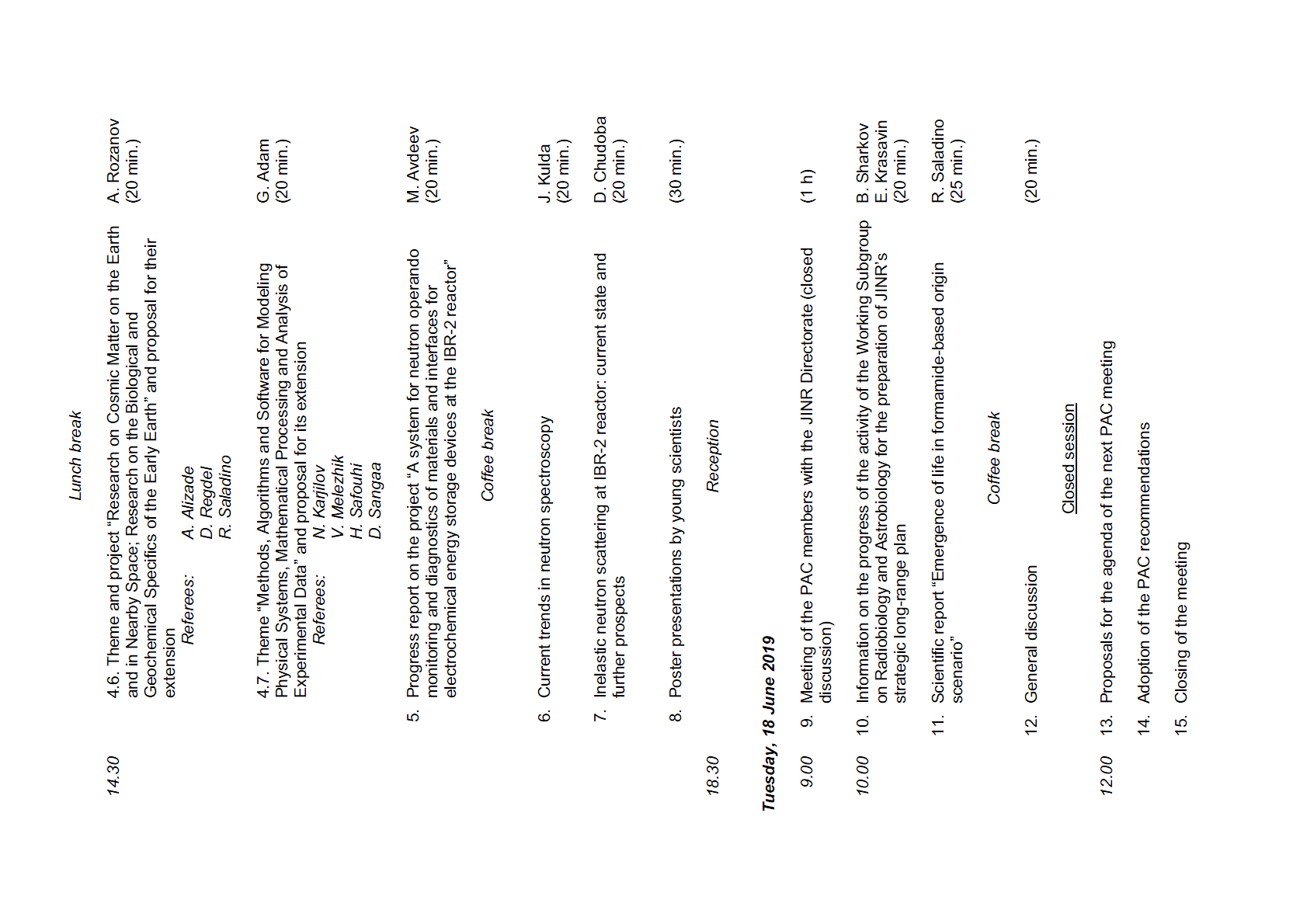 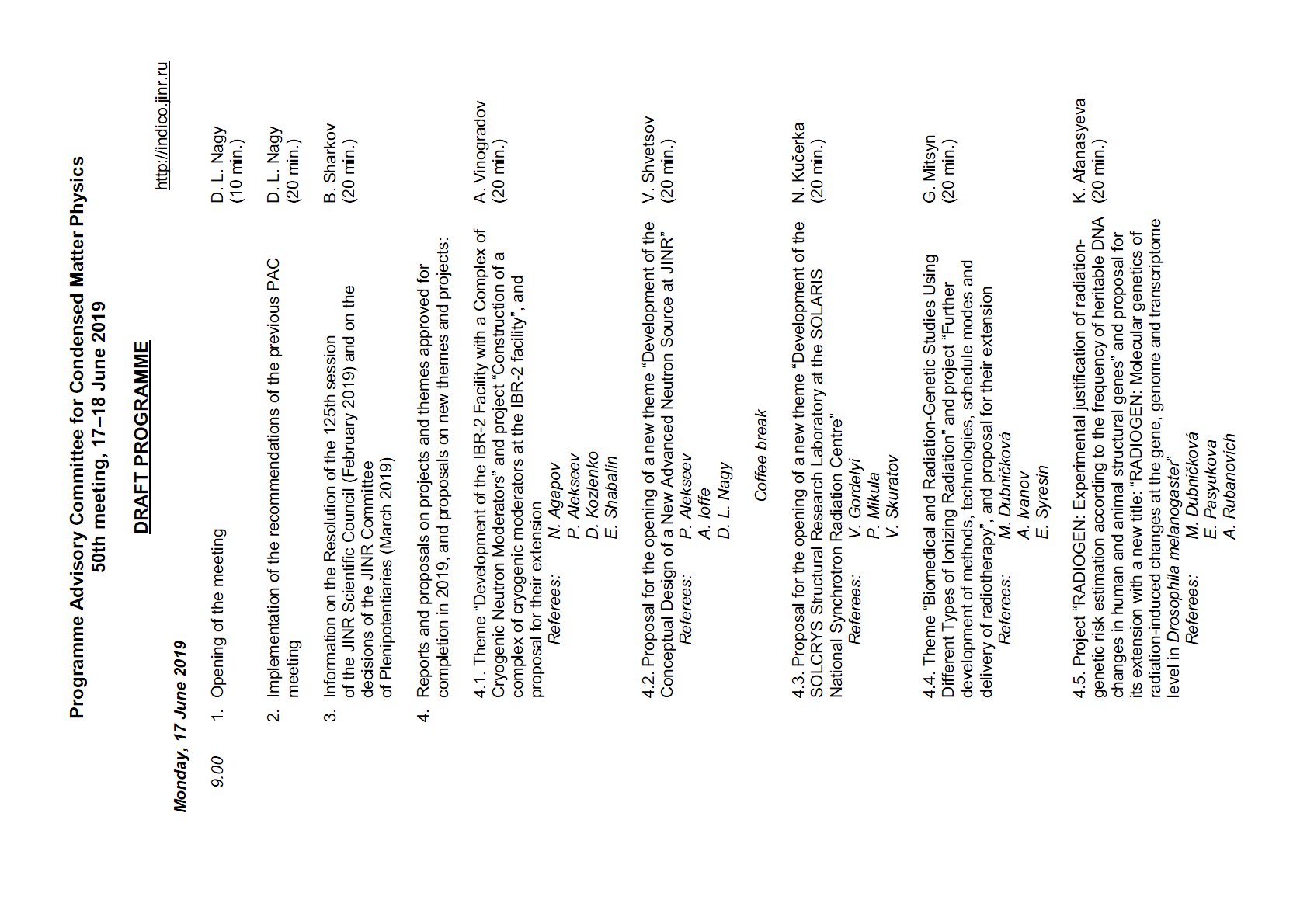